Fani Maretić
Bolesti žlijezda slinovnica
UPALE SLINOVNICA
posljedica bakterijskih i virusnih infekcija
bolni otok, promjena izljeva i kvalitete sline
smanjeno lučenje sline- gusta i mutna
IMUNOSIJALOADENITISI= sijaloze, sijaloadenoze, autoimune b., Sjogrenov sindrom
posljedice ZRAČENJA= atrofija/hipotrofija žl., hipo/asalivacija
Virusni sijaloadenitisi- MUMPS
akutna, zarazna, virusna bolest
primarno zahvaća slinovnice (najč. parotidu)
najč. bolest žl. slinovnica
endemska ( umjerena klima, kasna zima i ljeto)
prenošenje kapljično i kontaktom
porast t°, glavobolja, bolni otok žl. (max.u prva 2 dana)
komplikacije: orhitis, oforitis
liječenje: simptomatsko uz izolaciju( 6-10 d)
trajna imunost
Bakterijski sijaloadenitisi
bolni otok i smanjeno lučenje sline (mutna i gusta s upalnim infiltratom)
povećanje bikarbonata (razlikovanje upalnog procesa)
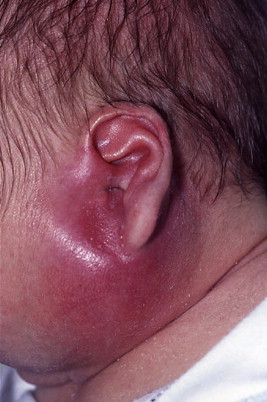 Akutni supurativni sijaloadenitis
retrogradnom infekcijom žlijezde iz usne š. kroz njezin izvodni kanal
imunodeficijentni organizam, nedostatna oralna higijena, hiposalivacija, kronični bolesnici, postoperativno stanje
penicilin otporan S.aureus, S.viridans, S.haemolythicus, Pneumococcus (u usnoj š. i  odvodnim kanalima žlijezda)
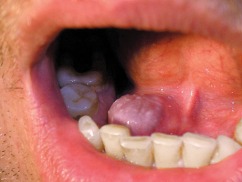 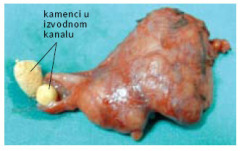 jednostran/ obostran bolan otok žlijezde
povišena t°, leukocitoza, trizmus, malaksalost, gubitak teka
koža iznad otekline- nategnuta, toplija, crvena
iz izvodnog kanala moguće iscijediti gnoj
kirurški zahvat u slučaju fluktuacije
antibiotici, rehidratacija, redovita njega usne š.
Kronični sijaloadenitis
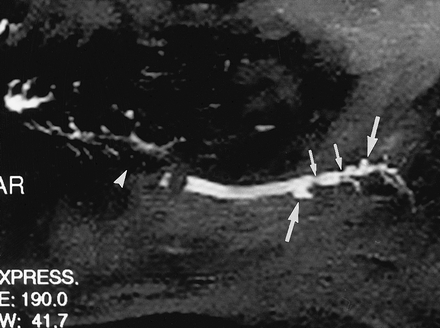 najč. submandibularna žl. (opstrukcija duktusa ili neliječena ak.upala)
jednostrani otok, bolovi preaurikularno te u retro- i submandibularnom području
ušće duktusa- crveno i zadebljano, pritiskom istječe gnojni sadržaj (slan)
sijalografija- proširenje duktusa
kirurško (kamenci), antibiotici
Tuberkulozni sijaloadenitis
rijetko u žl.slinovnicama (parotida)
upala, jednostrani BEZBOLNI otok
otvrdnuće žlijezde
iz duktusa nema iscjetka
sijalogram: normalan nalaz/ nepravilno nakupljanje kontrastnog medija ili proširenje duktusa
Aktinomikoza
Actinomyces israeli, sa sluznice usne š.
kronični upalni proces (tvrd i bezbolan)
koža plavkastocrvena i nepomična
stvaranje malih apscesa s gnojnim sadržajem (kolonije)
iz submandibularne moguće širenje u parotidnu žl.
penicilin, tetraciklin, kirurška ekstripacija
mikroskopska i patohistološka pretraga
Radijacijski sijaloadenitis
u visokodiferenciranim seroznim stanicama parenhima
odvodni kanali- najotporniji, ali promijenjene strukture i bez funkcije
hiposalivacija/ asalivacija, kserostomija
Elektrolitski sijaloadenitis
kamenci različitog org./anorg. podrijetla
uzroci : 
neurohormonalni uvjeti (zastoj u slinjenju)
postojanje jezgre (strano tijelo)
metabolički mehanizam (precipitacija sline u matriksu)
veća osjetljivost submandibularne žl. (fiziološki i anatomski)
slina više alkalična (više Ca i PO4 soli)
mukozni sadržaj viskozniji
izvodni kanal dulji i niže postavljen (suprotno sili teži)
gl.anorganski sastojci kamenca: Ca-fosfat i karbonati
Simptomi sijalolitijaze
ovisno o položaju kamenca u duktusu
ekstraglandularni- blaži simptomi od intraglandularnih
za vrijeme jela bolan otok
djelomična opstrukcija- povremeni bolovi
potpuna opstrukcija- nema otjecanja sline, bolni otok, retrogradna infekcija, supurativna upala, leukocitoza, povišena t°
bimanualna palpacija, radiološka dg.
kirurško
Dobroćudni i zloćudni
TUMORI ŽLIJEZDA SLINOVNICA
Dobroćudni tumori
Tumor mixtus ( adenoma pleomorphe)
najčešći; u parotidi, moguć i u ostalim žl.slinovnicama
kod Ž. srednje dobi, obično jednostran
raste polagano s bržim periodima (10-20 g.)
uglavnom bez simptoma, reakcija bolesnika na oteklinu, lični živac nikad nije paraliziran
Cystadenoma lymphomatosum papillare (Wartinov tumor)
jedino u parotidnoj žl., u srednjim dijelovima
češći u M., srednjih godina
sporo raste, bez zloćudnih karakteristika
solidan(limfoidno tkivo), mekan, stiješnjen, cističan sa smećkastom tekućinom
nastaje iz prijelaznih kanala žlijezde
razlikovanje od branhiogene ciste, zloćudnog limfoma, običnog limfadenitisa
5-12% slučajeva- obostrano
multilokularan
odstranjuje se enukleacijom (mogući recidivi)
površinska lobektomija
sklonost nakupljanju radioaktivnog izotopa tehnecija
na scintigrafiji- hiperaktivna zona ili ˝topli čvor˝
Zloćudni tumori
Zloćudni tumor mixtus (karcinom u pleomorfnom adenomu)
zloćudne promjene dobroćudnog t.mixtusa (neuspjele operacije)
češće kod Ž.
bol, naglo ubrzanje rasta ranije dobroćudnog tumora, palpabilni limfni čvorovi, zahvaćenost kože i podloge, lezija ličnog ž.
često asimptomatska masa u žlijezdi
kirurško liječenje
Adenokarcinom
češći u malim slinovnicama
Adenoidcistični karcinom
kl.nalik mikstusu; tvrd, cističan s pseudohrskavicama
jaki bolovi, pareza facijalisa
podjednako oba spola, 50 g., spori rast tumora
recidivi, metastaze u pluća, rast prema endokraniju
cilindrom
Acinus cell adenokarcinom
visoko zloćudan, u obliku pojedinačnog čvora
oba spola podjednako
klinički sličan mikstusu; spor rast
agresivniji oblik- naginje recidivima i metastazama
rijetko pareza facijalisa
raste iz seroznih stanica žlijezde (adenoidocistični iz stanica sluznice)
Planocelularni karcinom
iz epitela duktalnog sustava žlijezde (razlika od karcinoma iz kože iznad parotide)
češći kod M., u parotidi najčešći, iza 70.g
česta paraliza facijalisa
zloćudan, tvrd, pričvršćen za kožu i podlogu
nejasan rub, nije inkapsuliran, infiltrativni rast
česti recidivi, metastaze na vratu ili udaljene
slabo petogodišnje preživljenje
Mukoepidermoidni karcinom
duktalnog podrijetla 
2 vrste: malog i velikog stupnja zloćudnosti
nalik mikstusu i sporog rasta, stanice sluznice, bez pareze ličnog ž.
kao planocelularni, metastaze regionalno i udaljeno, epidermoidne stanice, moguće pareze
oba spola jednako
uglavnom parotida zahvaćena
Sarkom
rijedak u žl.slinovnicama
radiorezistentan, široko radikalno odstranjenje
česti lokalni recidivi
rijetke udaljene metastaze
Rijetki tumori žlijezda slinovnica
Limfangiomi
dobroćudne i cistične, nekad kavernozne tvorbe limfatičnog podrijetla
u fetalnom razdoblju poremećaj razvoja te posljedično stvaranje cističnih tvorbi
u početku podsjeća na hemangiom
‘’cistični higromi’’- spužvasti, stlačivi, difuznih rubova
mogu zahvatiti velike površine vrata ili se širit u medijastinum i bazu usne š.
širenje na okolne organe, dišna opstrukcija, hemoragija i upala- kirurški zahvat
Hemangiomi
češći od limfangioma, u parotidi
dojenčad i djeca
difuzan rast ispod angulusa mandibule, širenje u vrat, brz rast- elevacija uške, proširenje obraza, obliteracija zvukovoda
plava koža- kavernozna komponenta i pritisak
sporog rasta,spužvasti i kavernozni
brzog rasta, tvrdi i stanični
arterio-venske fistule s vrlo brzim fazama rasta
konzervativno liječenje
operativno u slučaju pritiska na vitalne anatomske tvorbe (a-v fistule, pritisak na srce)
primjena steroida (5mg/kg 2 tjedna), ligatura vanjske karotide te zračenje (5-6 Gy)
u slučaju operacije, čekati završetak akutne faze rasta (sprječavanje recidiva, hemoragije te ozljede ličnog ž.)
Ranula
dobroćudna, bezbolna i mekana cistična tvorba na bazi usne š.
povećanje, dišna opstrukcija
unilokularna, gusta sluz (plava boja)
‘’retencijski tip’’- opstrukcijom sublingvalne žl.
kirurško liječenje
Liječenje tumora i drugih bolesti žlijezda slinovnica
poboljšane kirurške tehnike
tumori, kornične upale, degenerativne promjene u žljezdama
najčešće površinska ili lateralna lobektomija
rjeđe potpuna parotidektomija, radikalna resekcija vrata, radikalna disekcija sa žrtvovanjem ličnog ž.
radioterapija- metastaze i palijativna skrb
zloćudni tumor mikstus- najslabiji odgovor
cilindrom- radiosenzitivan
zloćudni tumori- poptuno odstranjenje žlijezde zajedno s kožom te radikalnom disekcijom vrata (ako su povećani limfni čvorovi)
Sjögrenov sindrom
autoimuni poremećaj
primarni (egzokrine žl.) i sekundarni (s bolestima vezivnog tkiva)
suhoća usta i suhi keratokonjuktivitis
u sekundarnom- reumatoidni artritis, SLE...
otok žlijezda, bakterijska superinfekcija
karakteristična kl.slika, biopsija slinovnica
simptomatsko liječenje; umjetne suze
glukokortikoidi i imunosupresivi (sekundarni)
hvala na pozornosti